ОТКРЫТОЕ АКЦИОНЕРНОЕ ОБЩЕСТВО
«БЕЛОРУССКИЙ МЕЖБАНКОВСКИЙ РАСЧЕТНЫЙ ЦЕНТР»
УПРАВЛЕНИЕ ИСПЫТАНИЙ ПРОГРАММНЫХ СРЕДСТВ
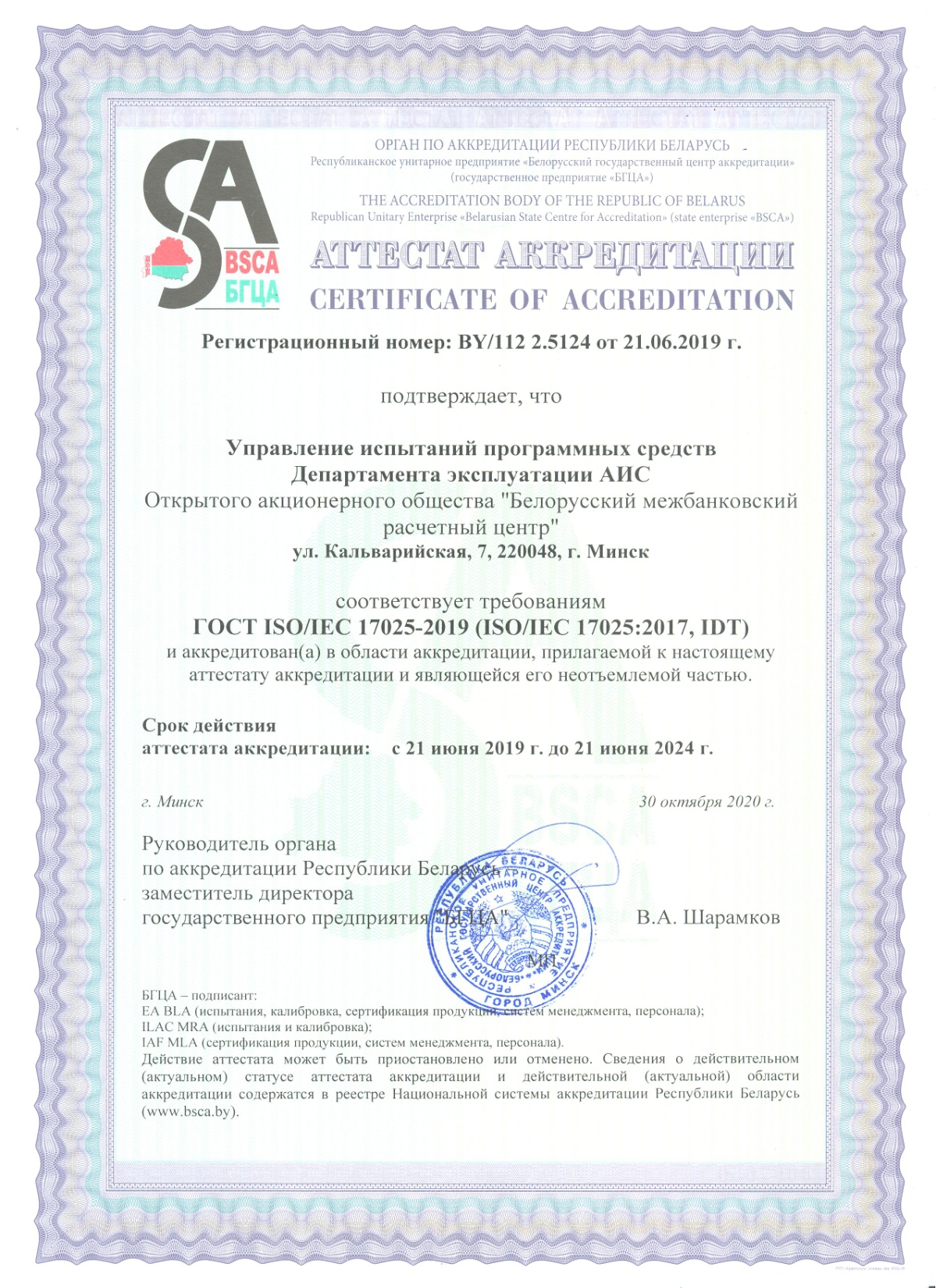 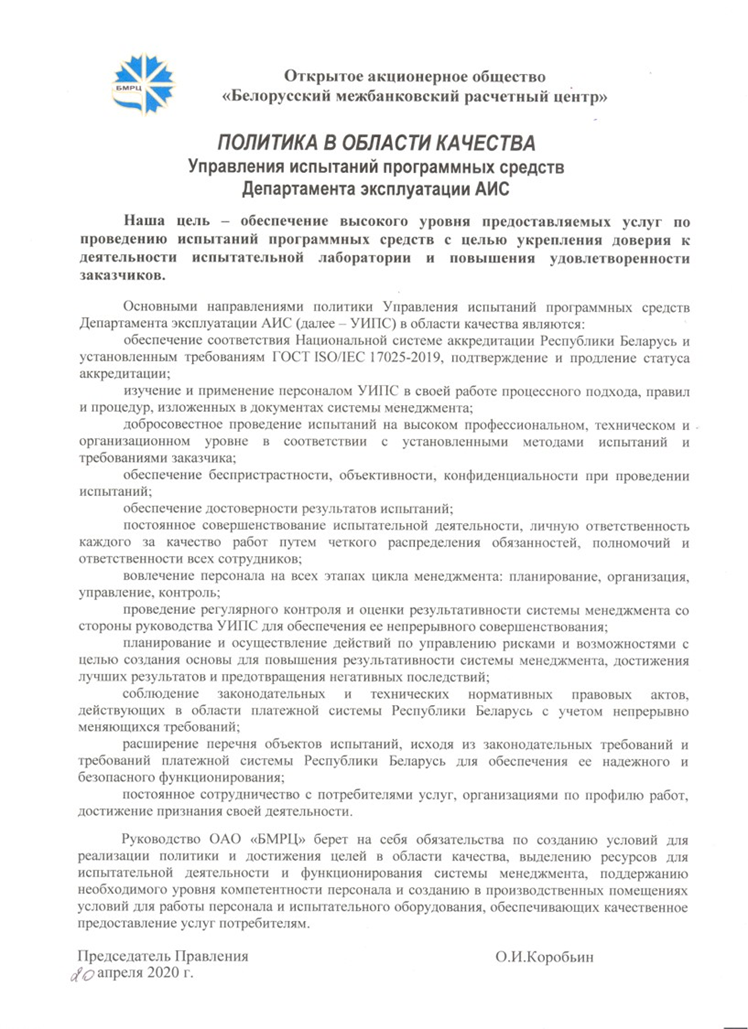 100%
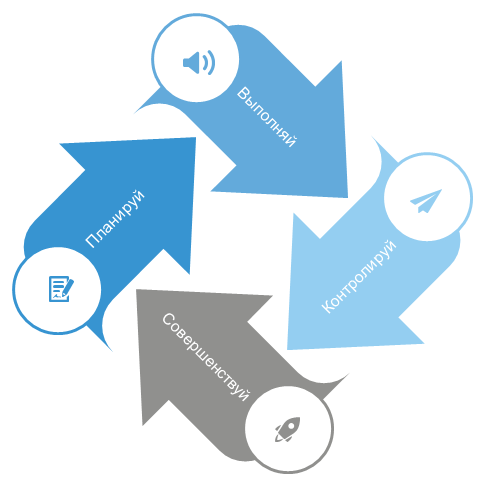 Вид деятельности 

Испытания программных средств 
в области финансовых услуг и технологий
Наша цель

Обеспечение высокого уровня предоставляемых услуг по проведению испытаний программных средств с целью укрепления доверия к деятельности испытательной лаборатории и повышения удовлетворенности заказчиков
ИСТОРИЯ ИСПЫТАТЕЛЬНОЙ ЛАБОРАТОРИИ
Управление испытаний программных средств 
Расчетного центра 
Национального банка Республики Беларусь
1999-2008
2008-2018
2019-по настоящее время
Управление испытаний 
программно-технических средств 
в области  банковских услуг и технологий РУП «ЦБТ»
Управление испытаний 
программных средств  Департамента эксплуатации АИС ОАО «БМРЦ»
УСЛУГИ ИСПЫТАТЕЛЬНОЙ ЛАБОРАТОРИИ
проведение испытаний программных средств 
в области финансовых услуг и технологий
в соответствии с требованиями Национального банка
на собственных площадях и оборудовании
аттестованное испытательное оборудование и поверенные средства измерений
на площадях и оборудовании Заказчика
консультации Заказчика по вопросам организации стенда испытаний
дистанционно на площадях и оборудовании Заказчика
консультации Заказчика по вопросам организации стенда испытаний
конфиденциальность, беспристрастность, независимость, объективность, достоверность  испытаний

надлежащая регистрация и надежное хранение результатов испытаний
ОБЪЕКТЫ ИСПЫТАНИЙ  УИПС
программные средства формирования финансовых сообщений, используемых при переводе денежных средств
программные средства, реализующие процессы создания электронных платежных документов клиента в системе «Клиент-Банк»
программные средства, реализующие процессы создания электронных платежных документов клиента в системе «Интернет-Банк»
программные средства, реализующие процессы воспроизведения на бумажном носителе электронных платежных документов клиента в системе «Клиент-Банк» и «Интернет-Банк»
ОБЛАСТЬ АККРЕДИТАЦИИ
ТНПА, устанавливающие требования к объектам испытаний
65%
Документы, устанавливающие требования к методам испытаний
ПЕРЕХОД на НОВУЮ ВЕРСИЮ ГОСТ ISO/IEC 17025-2019
БЕСПРИСТРАСТНОСТЬ 
МЫШЛЕНИЕ НА ОСНОВЕ РИСКОВ
                                              ПРОЦЕССНЫЙ ПОДХОД
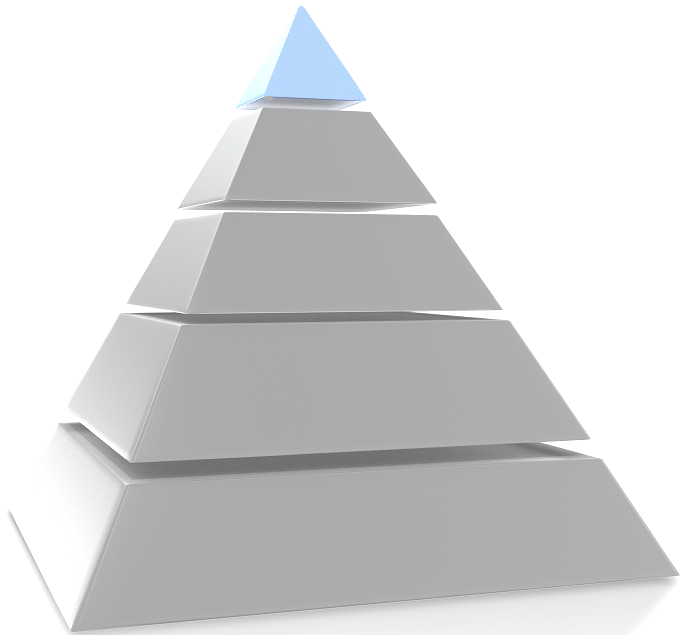 01
политика в области качества
02
управленческая документация
03
рабочие документы
04
технические записи
ПЕРСОНАЛ УИПС
19
количество сотрудников
100 %
высшее образование
4
сертификат внутреннего аудитора
прошли курс и приняли участие в тренингах, вебинарах ГП БГЦА и БГИПК в 2021-2023 годах
4
ПЕРСОНАЛ УИПС
01
03
БЕСПРИСТРАСТНОСТЬ
КОНФИДЕНЦИАЛЬНОСТЬ
КОМПЕТЕНТНОСТЬ
04
02
ПОЛНОМОЧИЯ
ОТВЕТСТВЕННОСТЬ
ПОМЕЩЕНИЯ и УСЛОВИЯ ОКРУЖАЮЩЕЙ СРЕДЫ УИПС
наличие постоянных производственных помещений и систем жизнеобеспечения 
ОАО «БМРЦ»
помещения УИПС аттестованы аккредитованными лабораториями по факторам производственной среды. 
Аттестация – не реже 1 раза в 3 года
выполнение специальных процедур для поддержания на должном уровне условий окружающей среды
ИСПЫТАТЕЛЬНОЕ ОБРУДОВАНИЕ УИПС
Применяются комплексы испытательного оборудования – 
ПЭВМ с  установленными на них общесистемными программными средствами
Соблюдаются процедуры обращения с оборудованием, его транспортировки, 
хранения, эксплуатации и планового обслуживания для обеспечения надлежащего функционирования
Аттестация испытательного оборудования – 1 раз в 2 года
МЕЖЛАБОРАТОРНЫЕ СЛИЧЕНИЯ
Межлабораторные сличения как инструмент подтверждения компетентности (проверки квалификации) персонала аккредитованных испытательных лабораторий позволяют оценить характеристики функционирования участников по заранее установленным критериям
05.06-07.06.2019 г.  
участие в межлабораторных сличениях с испытательной лабораторией информационной безопасности ООО «СОФТКЛУБ»
22.07-07.08.2020 
участие в межлабораторных сличениях с испытательной лабораторией информационной безопасности ООО «ЛВО»
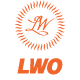 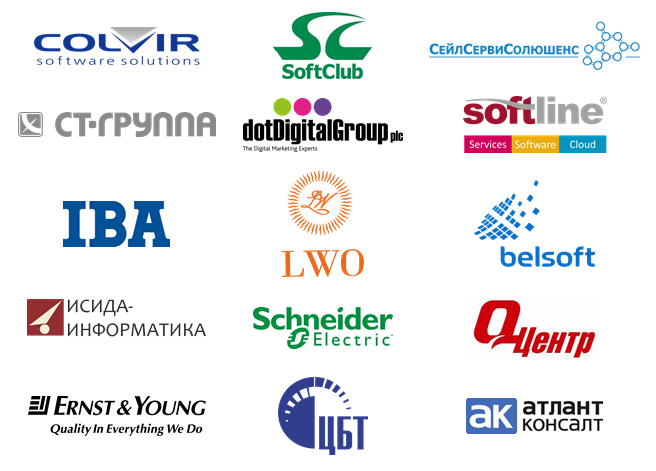 получены положительные результаты сличений
СПАСИБО
ЗА ВНИМАНИЕ